Lecture 06: Bayesian Parameter Estimation
• Objectives:
The Parameter Estimation Problem
Class-Conditional Densities
Bayesian Estimation
Reproducing Density
Conjugate Prior
Example: Unknown Mean
Application: Biased Coin
Resources:
DHS: Sections 3.3 - 3.5
J.O.S.: Bayesian Parameter Estimation
J.H.: Euro Coin
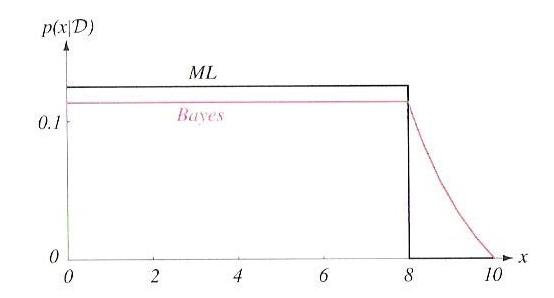 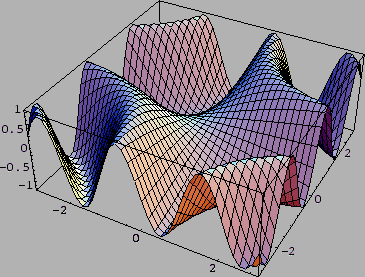 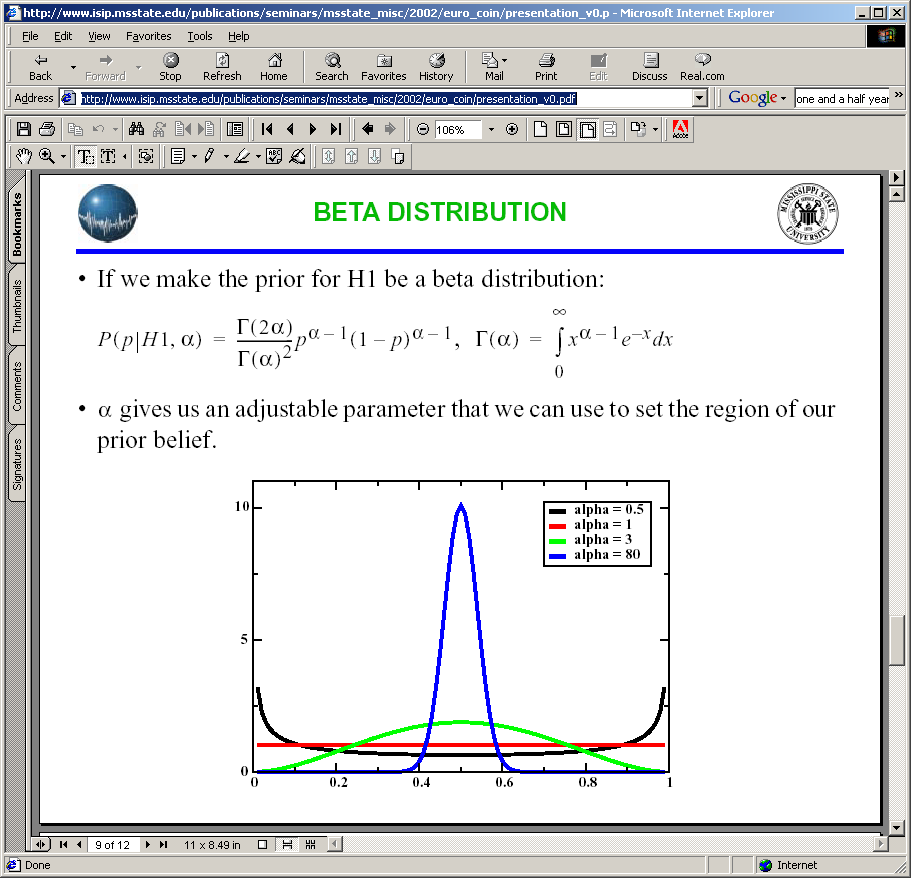 Introduction to Bayesian Parameter Estimation
Class-Conditional Densities
The Parameter Distribution
Univariate Gaussian Case
Univariate Gaussian Case
Univariate Gaussian Case (Cont.)
Univariate Gaussian Case (Cont.)
Univariate Gaussian Case (Cont.)
Univariate Gaussian Case (Cont.)
Summary
“The Euro Coin”
Getting ahead a bit, let’s see how we can put these ideas to work on a simple example due to David MacKay, and explained by Jon Hamaker.
Lecture 09: Bayesian Learning
•	Objectives:
Bayesian Estimation (Review)
Example: Multivariate Gaussians
General Bayesian Solutions
Recursive Learning
Comparison to Maximum Likelihood
Resources:
DHS: Chapter 3 (Part 5) J.O.S.: Bayesian Parameter EstimationA.K.: The Holy TrinityA.E.: Bayesian MethodsJ.H.: Euro Coin
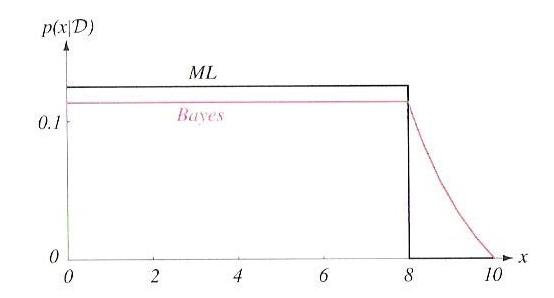 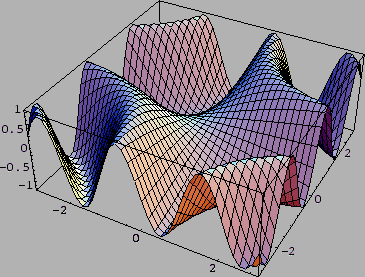 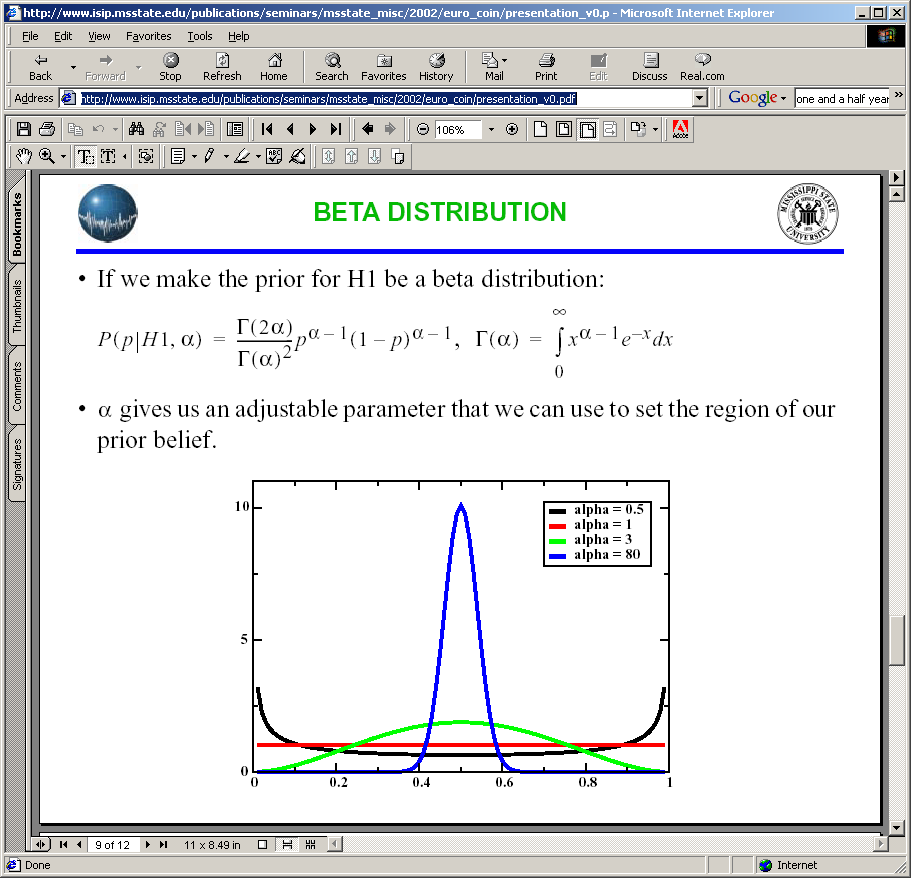 Univariate Gaussian Case
Bayesian Learning
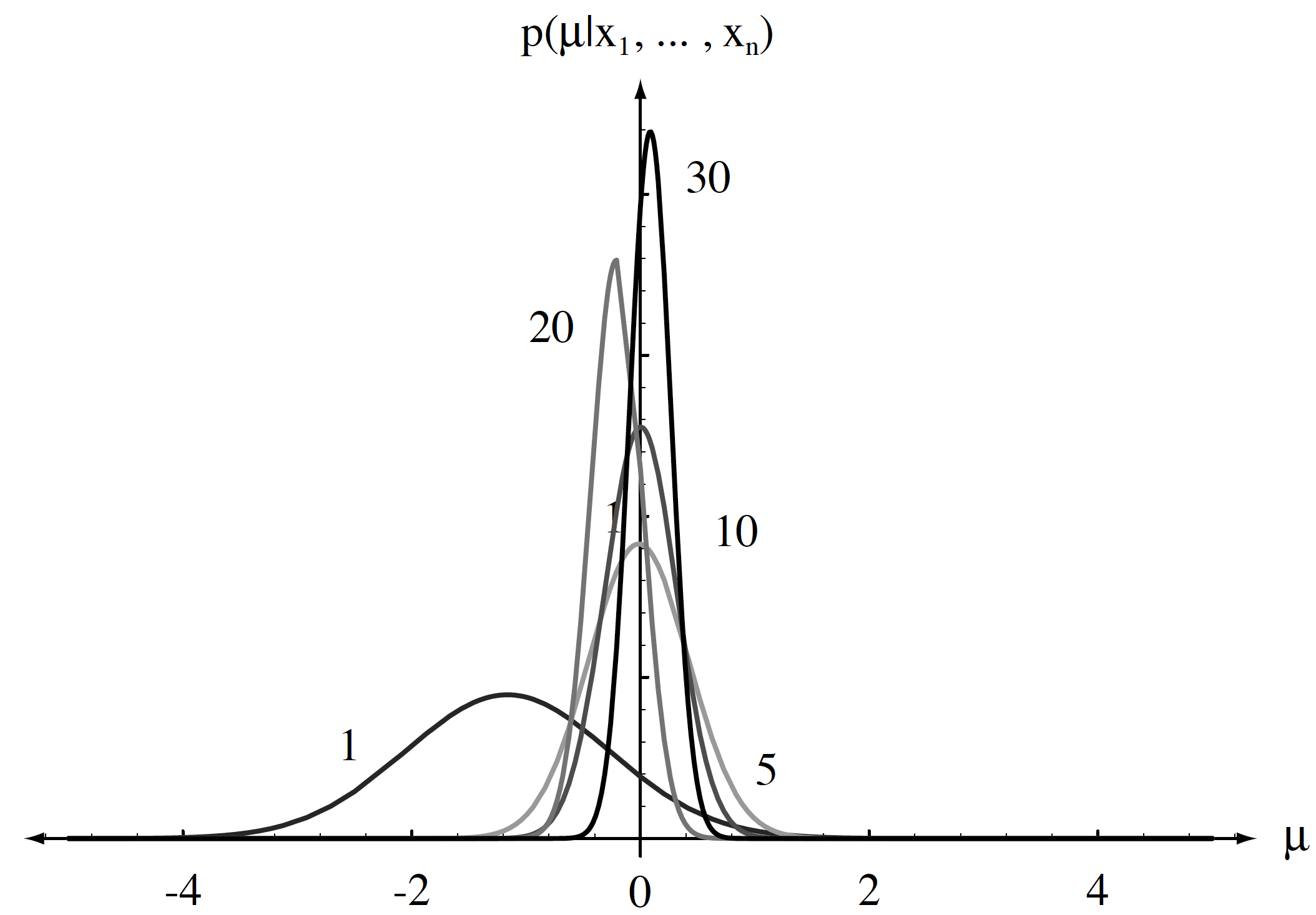 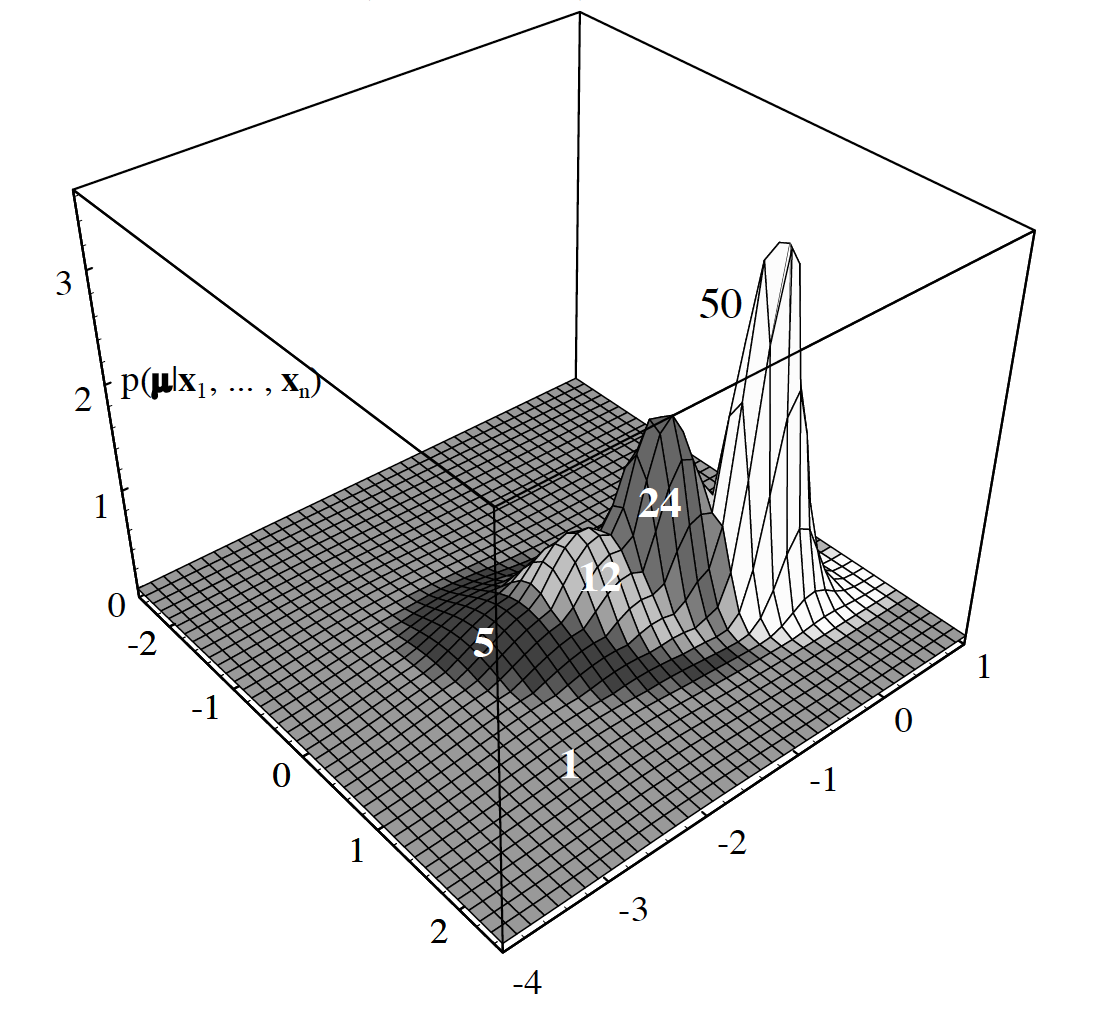 Class-Conditional Densities
Class-Conditional Density
The Multivariate Gaussian Case: Unknown Mean
Estimation Equations
General Theory
Formalization of Bayesian Parameter Estimation
Recursive Bayes Incremental Learning
When do ML and Bayesian Estimation Differ?
Noninformative Priors and Invariance
Example of Non-informative Priors
Summary
Reviewed Bayesian parameter estimation for the case of an unknown mean in a Gaussian distribution.
Extended the result to the case of a multivariate Gaussian random variable. 
Summarized the general theory for Bayesian estimation.
Compared Bayesian estimation to maximum likelihood estimation.
Introduced recursive Bayesian incremental learning which is a computationally efficient way to find solutions.
Introduced the concept of a noninformative prior and explained its relevance to a solution to the parameter estimation problem that is scale invariant.